Önszerveződő rendszerek és bioérzékelők
Dr. Bonyár Attila
bonyar@ett.bme.hu

Budapest, 2015.05.11.
Áttekintés
0. Bevezetés – Érzékelők (+analitika)

Bevezetés - Bioérzékelők

Önszerveződő rendszerek

3. Pásztázó mikroszkópia - példák
2
Érzékelők – bevezetés
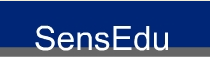 Az érzékelők definíciója és csoportosítása
Egy mérendő mennyiséget információ hordozó jellé alakítanak.
Csoportosítás
 a jelátalakító típusa szerint (jelátalaításban részt vevő kölcsönhatás szerint): fizikai, kémiai, biológiai
 a mérendő paraméter szerint: mechanikai, termikus, elektrosztatikus és mágneses, sugárzás, kémiai és orvosbiológiai
 generátor (aktív) vagy modulátor (passzív)
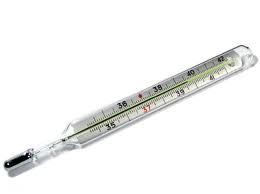 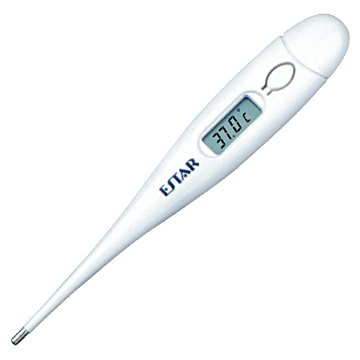 Melyik az érzékelő?
3
Érzékelők – bevezetés
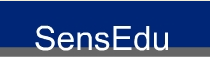 Az érzékelők helye egy szabályozási körben
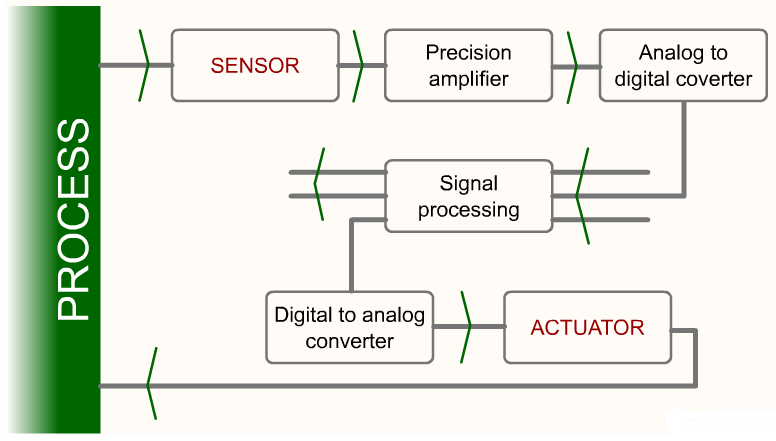 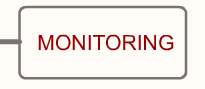 4
Érzékelők – bevezetés
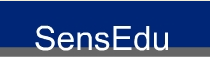 Statikus karakterisztika
Hiszterézises karakterisztika
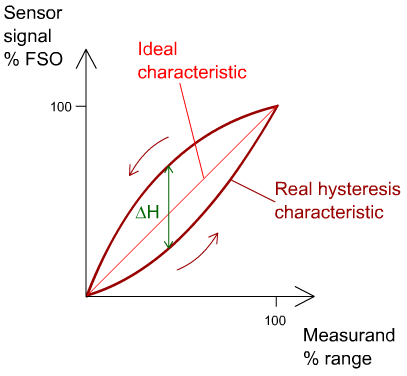 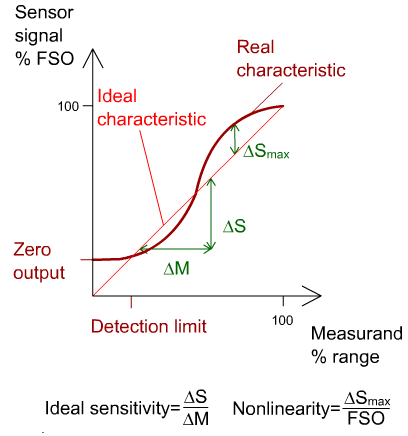 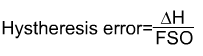 5
[Speaker Notes: FSO: full scale output]
Analitikai alapfogalmak
A kalibrációs görbe
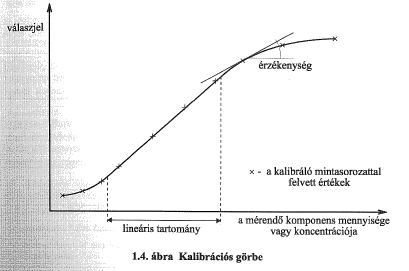 (Pokol György – Analitikai kémia I.)
6
Analitikai alapfogalmak
Hibatípusok
Mérési eredmény = valódi érték + hiba
Mérési eredmény = valódi érték + rendszeres hiba + véletlenszerű hiba
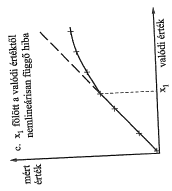 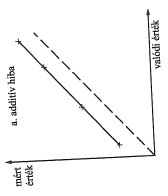 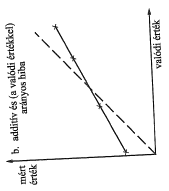 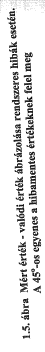 7
Analitikai alapfogalmak
Helyesség és precizitás
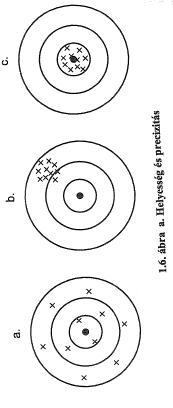 Helyesség – rendszeres hiba
Precizitás – véletlenszerű hiba
A megbízhatóság (reliability) fogalma mindkettőt magában foglalja!!
Ismételhetőség – ugyanazon laborban, műszerrel és kezelővel
Reprodukálhatóság – különböző laborban, műszerrel és kezelővel
8
Analitikai alapfogalmak
A szórás és a koncentráció lehetséges kapcsolata
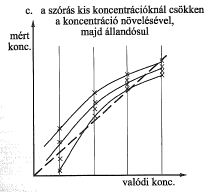 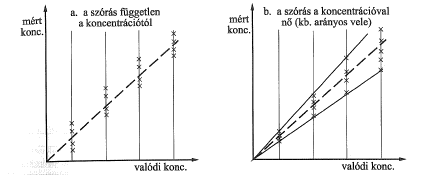 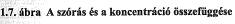 9
Analitikai alapfogalmak
Anscombe's quartet - 1973 (forrás: Wikipedia)
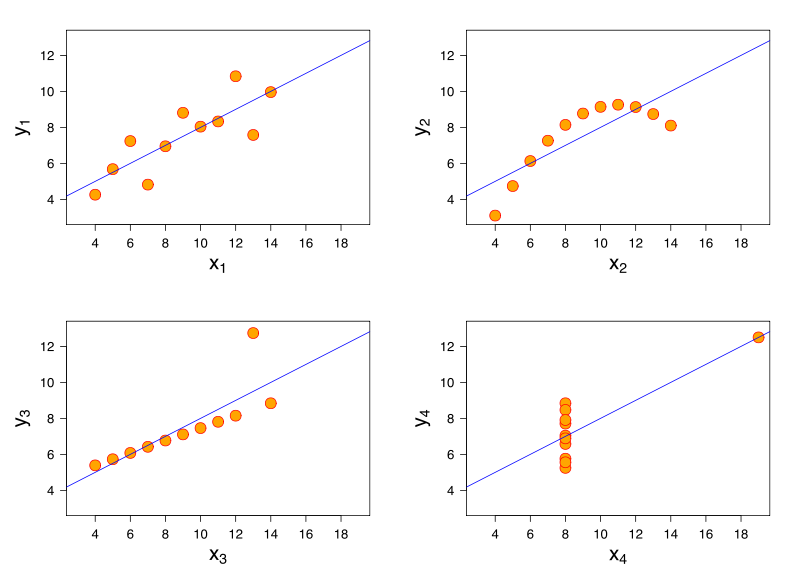 Azonos paraméterek:

m(x) = 9
Var(x) = 11
m(y) = 7.50
Var(y) = 4.122-4.127
Corr = 0.816

Linear regression:
y= 3.00 + 0.500x
10
1. Bevezetés - Bioérzékelők
bioérzékelők
reaktív bioérzékelők
affinitás bioérzékelők
élő sejt alapú bioszenzorok
biokatalitikus érzékelők
immuno-szenzorok
nukleotid-szenzorok
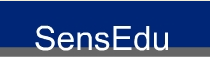 Bioérzékelők
 természetben előforduló „kulcs-zár” bekötődési mechanizmusok
 szelektivitás -> komplex mintában is helyes az eredmény (pl. vér, nyál)
DNS chip – receptormátrix
receptor
target
szubsztrát
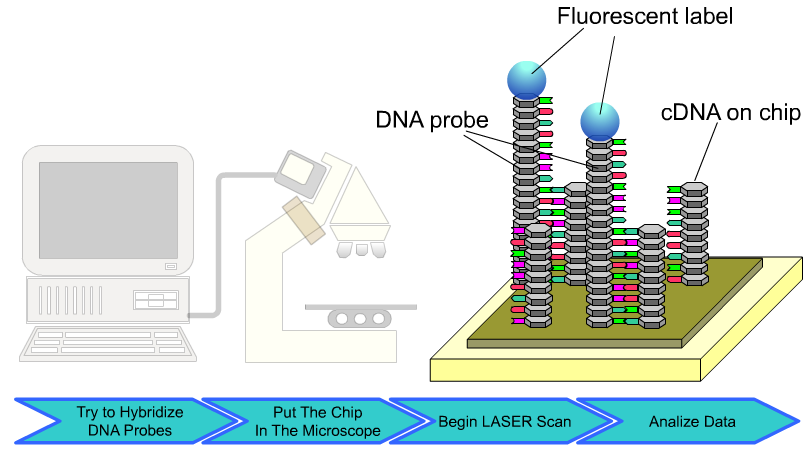 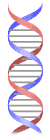 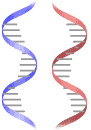 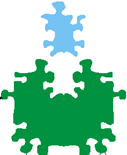 ss-DNS szálak
ds-DNS
enzim
11
1. Bevezetés - Bioérzékelők
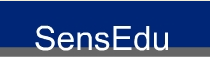 Hogyan lesz ebből bioérzékelés?
Az érzékelés egy többlépcsős folyamat részét képezi
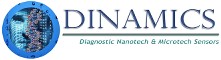 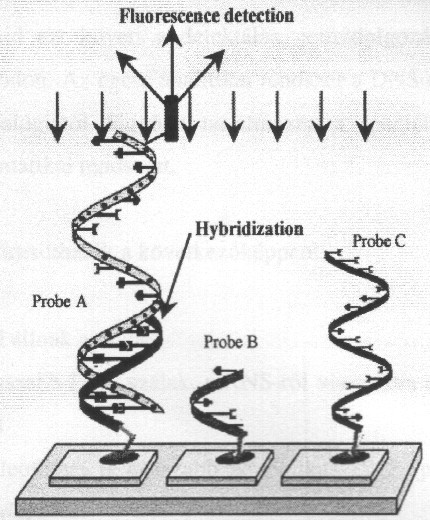 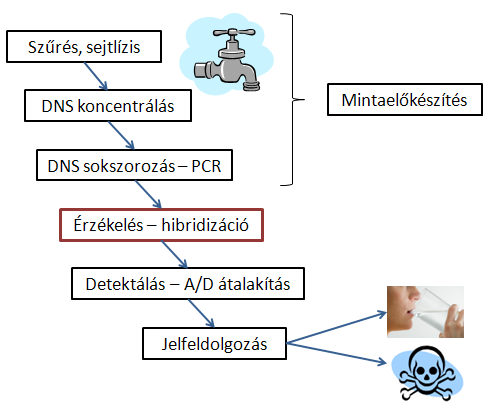 12
[Speaker Notes: SensEdu – DNA chip, példa a fluoreszcens jelölésre, kiértékelésre]
1. Bevezetés - Bioérzékelők
Megfontolandó szempontok
Érzékenység, érzékelési tartomány, szelektivitás, reprodukálhatóság,
 Élettartam és újrahasználhatóság (regenerálhatóság),
 Laboratóriumi vizsgálat vs. hordozható mérőműszer (integrálhatóság),
 vércukor érzékelők (enzimatikus, glukóz-oxidáz alapú) „sikertörténete”.
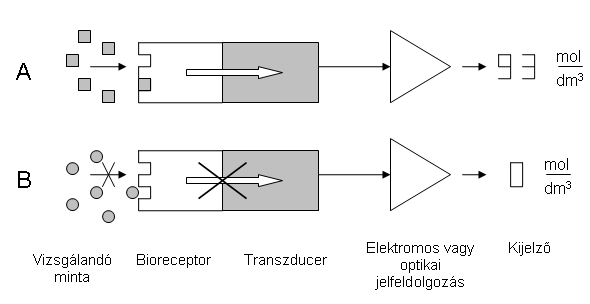 13
1. Bevezetés - Bioérzékelők
Az immobilizáció jelentősége

Mit befolyásol az immobilizáció?
A biofunkcionális réteggel bíró szenzor
 érzékenységét,
 szelektivitását,
 élettartamát,
 stabilitását (megbízhatóságát),
 regenerálhatóságát (újrahasználhatóságát).
Multibioszenzorok – receptormátrix
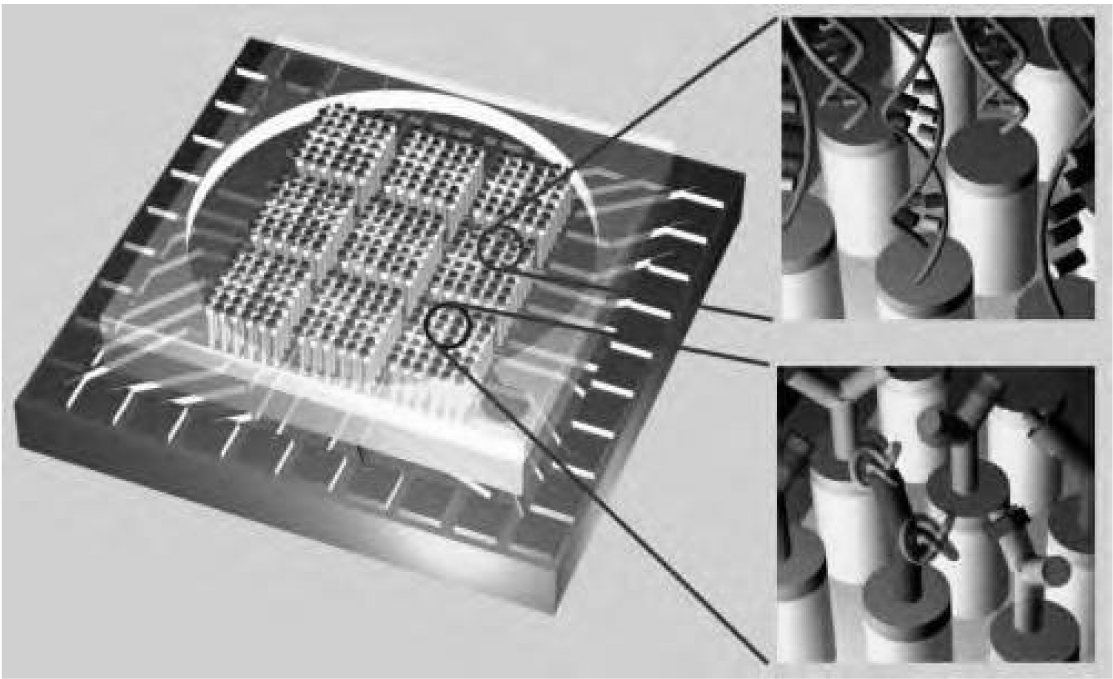 (forrás: www.emeraldinsight.com)‏
14
1. Bevezetés - Bioérzékelők
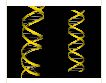 Sok dolog, ami bio…
0,5 - 10 nm
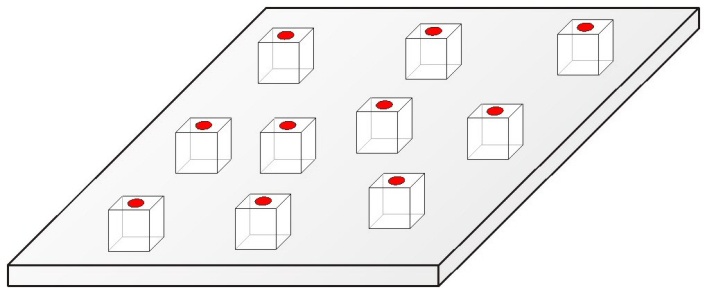 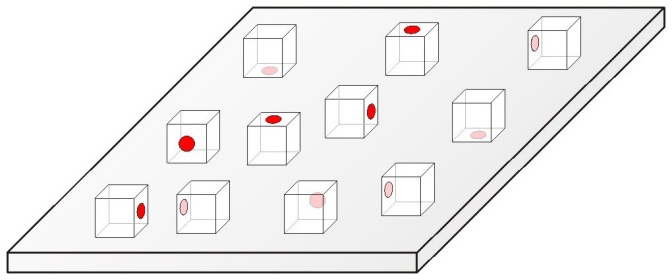 …egyben nano is!
Az aktív centrum torzulása az immobilizáció miatt
Bármilyen bioreceptorként beépített (immobilizált) molekula (pl. egy enzim) esetében a bioérzékelő optimális működése a nanoszerkezet és nano-orientáció jóságán múlik.
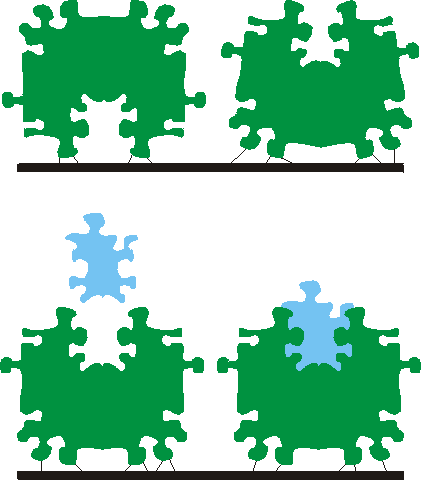 Helytelen és működésképtelen orientáció
HELYES IMMOBILIZÁCIÓ
15
1. Bevezetés - Bioérzékelők
Bioreceptor rétegek nanostrukturáltságának optimalizálása
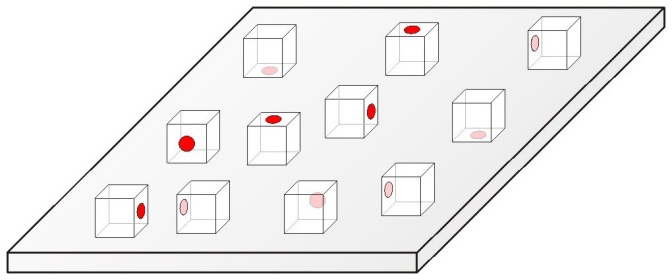 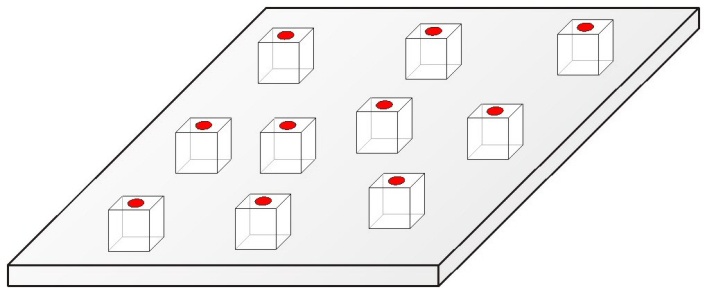 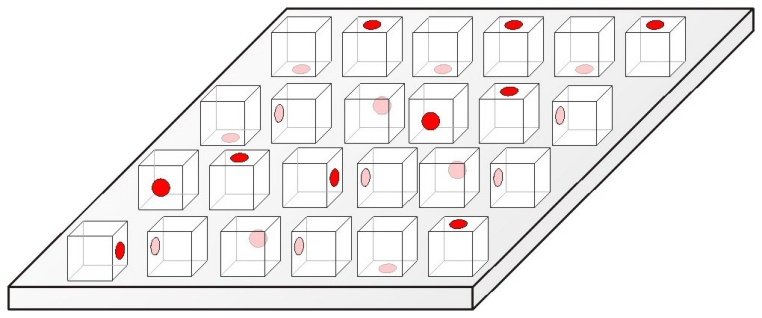 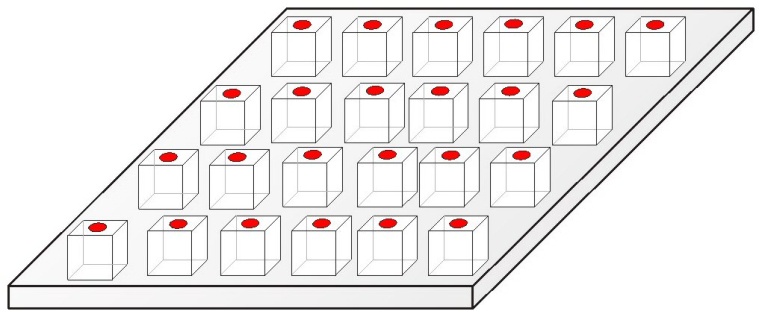 Mi az optimális felületi borítottság?
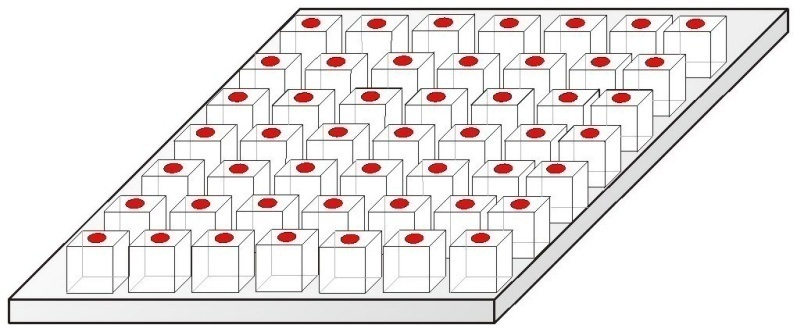 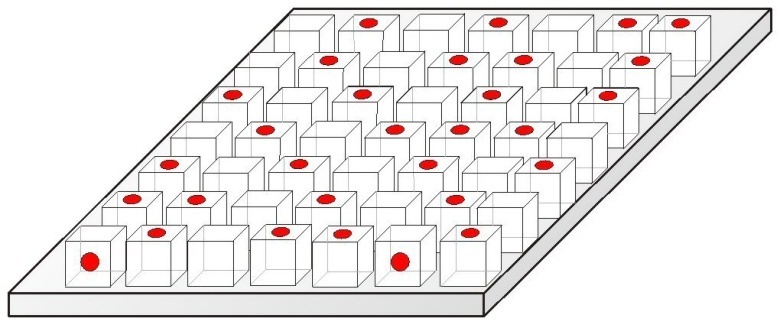 Mi az optimális receptor orientáció?
16
2. Önszerveződő rendszerek
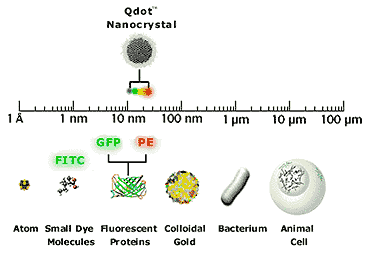 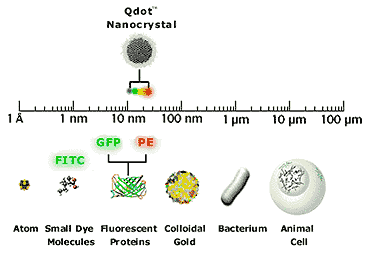 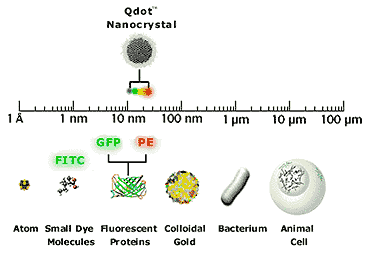 Atomok
Fehérjék
Kismolekulák
Virusok
Baktériumok
Állati sejtek
A természet lentről felfelé építkezve hozott létre kifinomult szerkezeteket -> ÖNSZERVEZŐDÉS
17
2. Önszerveződő rendszerek
Példák
DNS szétválás és visszacsavarodás az infromáció kiírás (RNS-re) vagy duplikáció (sejtosztódás) alkalmával 
Fehérjék harmadlagos és negyedleges szerkezetének (térbeli és többalegységes) kialakulása megfelelő ionerősségű és pH-jú oldatban
Sejtmembrán (félfolyékony lipidkettősrétegű mozaikmembrán), micellák stb. 

(sensedu.com-on Langmuir-Blodget technika)‏
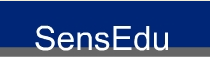 18
2. Önszerveződő rendszerek
A különböző enzim-immobilizációs technikák általános összehasonlítása
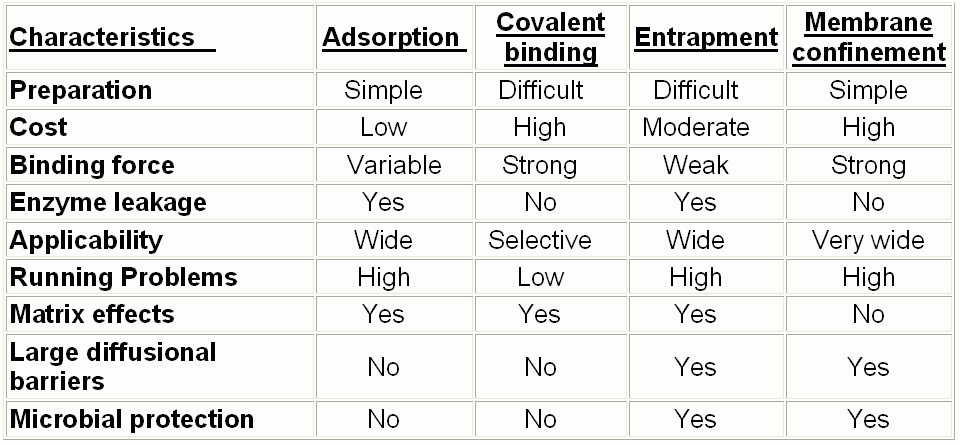 www.lsbu.ac.uk/biology/ enztech/immethod.html
19
2. Önszerveződő rendszerek
Alkántiol SAM
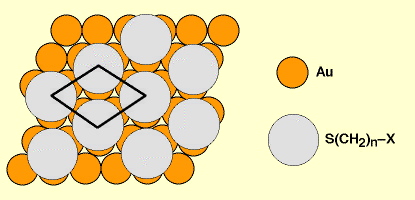 A tiol alapú SAM technika – valódi önszerveződés
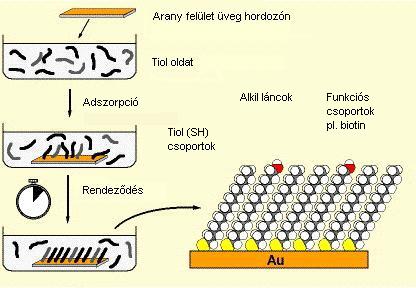 SAM – Self-Assembled Monolayer (önszerveződő monoréteg technika):
 a szálas receptor egyik végére egy tiol (SH) csoportot szintetizálunk 
 a szál másik végén általában hidroxil (OH) csoport -> passziválja a felületet            
 kén-arany kovalens kötés -> három arany atom közé köt be egy kén
 leggyakrabban használt anyag: 6-mercapto-1-hexanol (MCH)‏
20
(Képek forrása: www.ifm.liu.se/applphys/ftir/sams.html)‏
2. Önszerveződő rendszerek
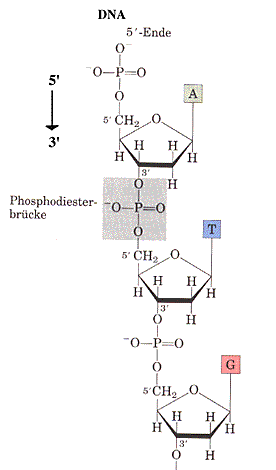 A DNS szerkezete/ 1 –  A cukor-foszfát gerinc
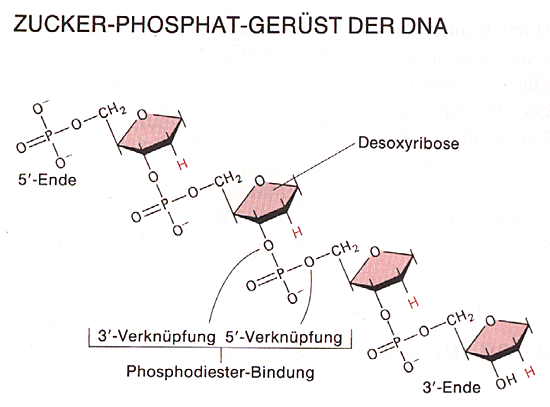 21
2. Önszerveződő rendszerek
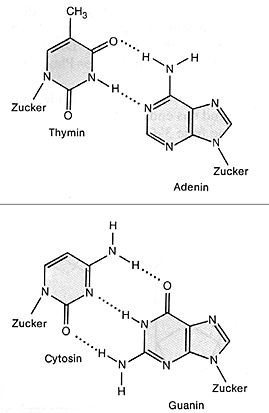 A DNS szerkezete/ 2 – A bázisok
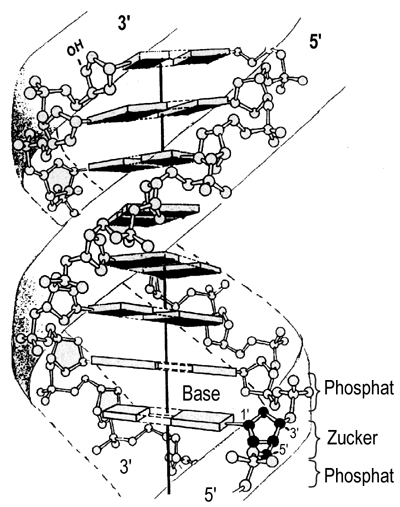 22
2. Önszerveződő rendszerek
DNS monorétegek
Az ss-DNS orientáció szerepe a szenzor érzékenységében:

érzékenység = f(felületi borítottság, orientáció),
felületi borítottság = g(bázispárok száma, immobilizációs eljárás),
orientáció = h(bázispárok száma, immobilizációs eljárás),
felületi borítottság                                orientáció.
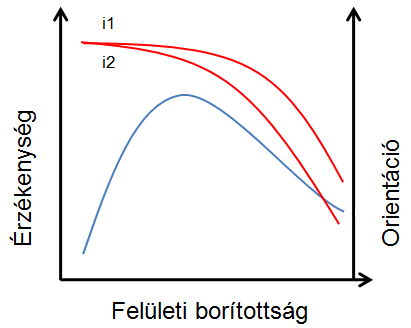 (Illusztráció)
23
2. Önszerveződő rendszerek
DNS monorétegek – immobilizáció tiol csoporttal
A tiollal felülethez rögzített DNS szálak önmagukban nem alkotnak önszerveződő réteget!
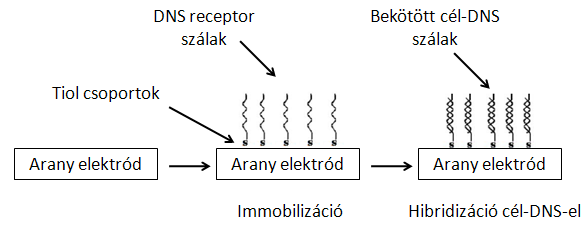 Cél: Az érzékelés szempontjából a DNS szálak primer érzékelő szekvenciájának jól orientáltnak kell lennie = hibridizációs képesség megőrzése
Forrás: S. Liu, Y. Li – 2005
Tiol csoportok
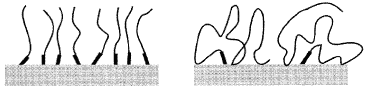 Probléma: A hosszú DNS szálak a negatívan töltött foszfát gerincük miatt adszorpciós jelleggel lefekszenek a felületre
Rövid DNS szálak (bázisszám<24)‏
Hosszú DNS szálak (bázisszám>24)‏
24
Forrás: Steel, Levicky, 2000
2. Önszerveződő rendszerek
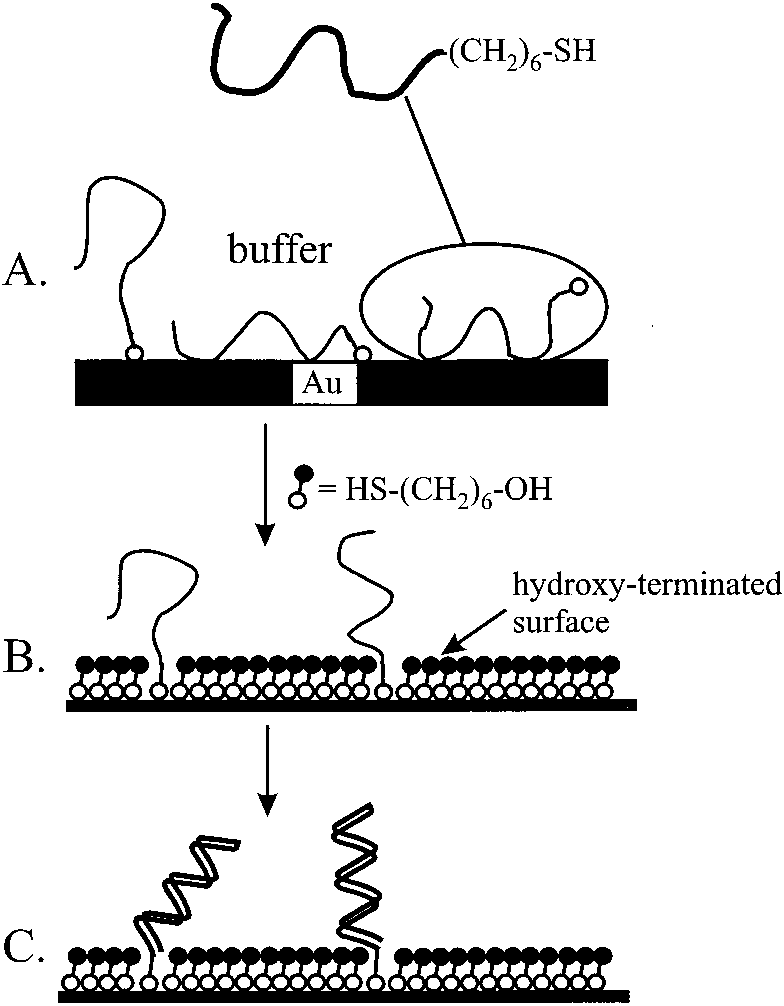 Megoldás 1) DNS + alkántiol SAM
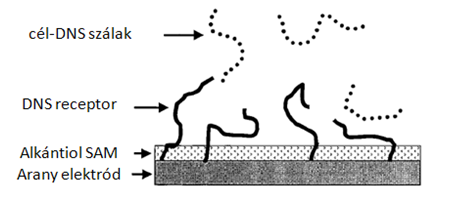 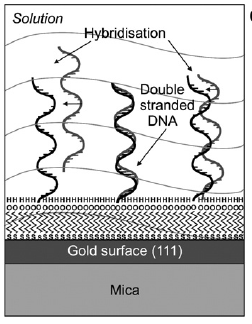 Forrás: A. B. Steel, T. M. Herne – 1998
Megoldás: Az alkántiol SAM ‘passziválja’ az arany hordozó felületét, így a DNS szálak a tiol csoportjaikon kívül nem képesek foszfát csoportjaikkal a felülethez kötni
Ez így már önszerveződő réteg
Gyakran a DNS szál hordozó felőli végére is szintetizálnak MCH-t, így kompaktabb a réteg
25
Forrás: D. Erts, U. Malinovskis – 2007
[Speaker Notes: Szekvenciális vagy ko-immobilzáció is]
2. Önszerveződő rendszerek
Megoldás 2) DNS-SAM
= „önszerveződő” DNS réteg
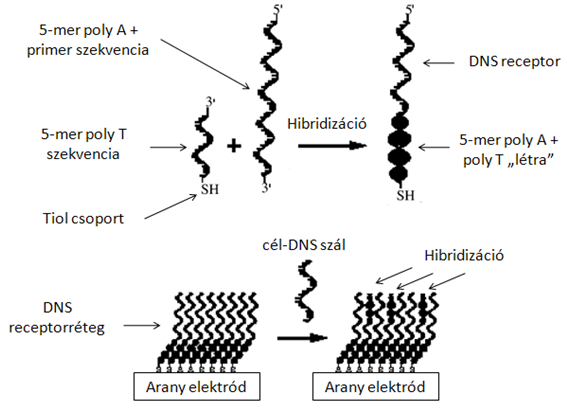 Megoldás: Előzetes hibridizációval (annealing) a DNS receptor aranyhoz közeli szakaszát dupla spirállá alakítjuk, így a felépülő réteg kompaktabb, a primer érzékelő szekvencia orientáltsága javul
Forrás és elnevezés: Y. Sakao, F. Nakamura – 2005
26
2. Önszerveződő rendszerek
Megoldás 3) biotin-avidin szőnyeg
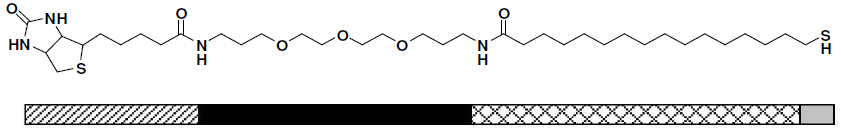 biotin
PEG linker
alkán szál
tiol
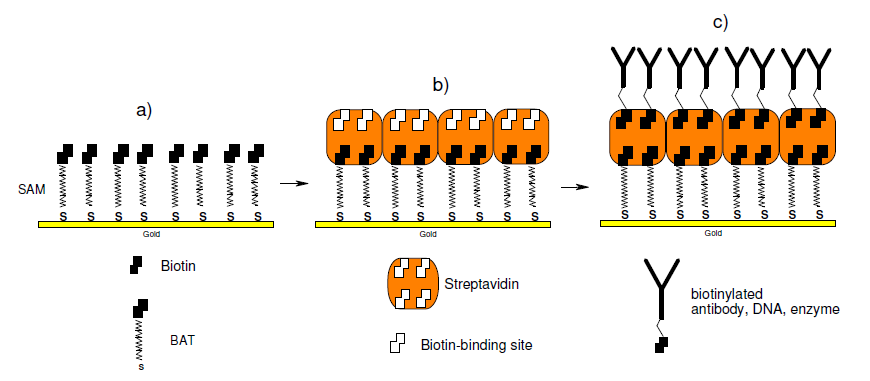 DNS is lehetne
Forrás: Prats-Alfonso– 2008
27
[Speaker Notes: A rajzon lévő antitestek helyett lehet biotinilált DNS-t is használni.
A módszer előnye, hogy a felület könnyebben regenerálható, mert a biotin-avidin kötés könnyebben felszakítható, mint a kén arany kovalens kötés.]
2. Önszerveződő rendszerek
A biotin-avidin komplex
Tipikus kulcs-zár mechanizmus két szerves molekula között
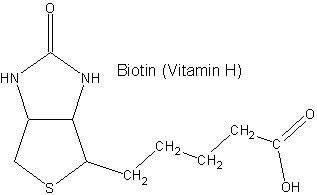 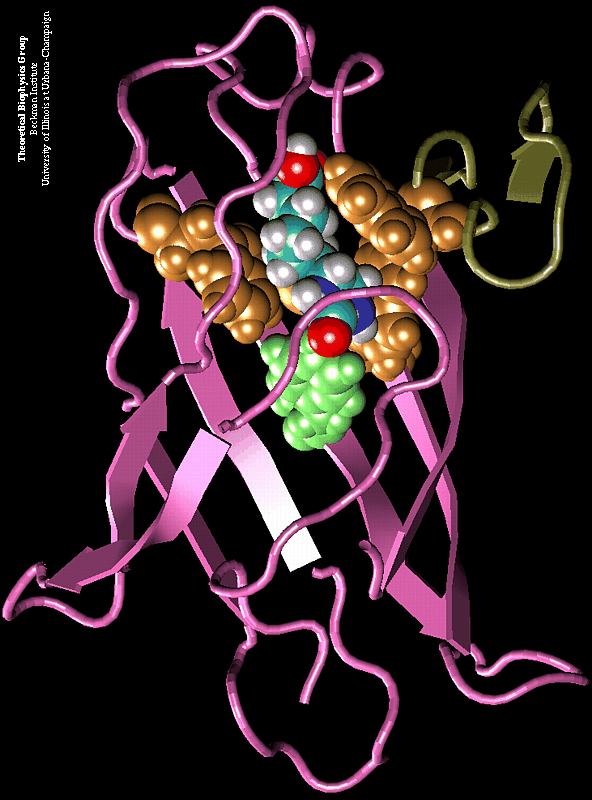 A legerősebb ismert nem-kovalens kötés!
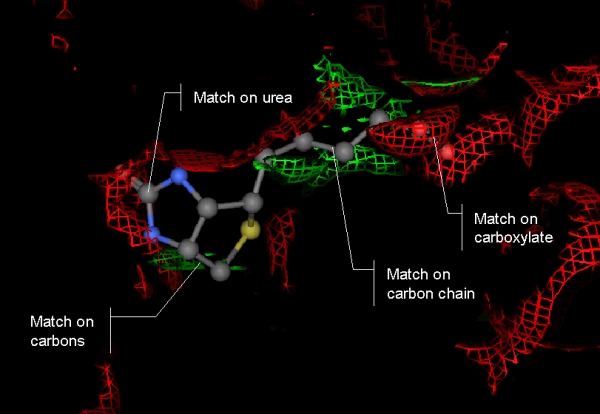 Az avidin aktív centruma
28
[Speaker Notes: The avidin-biotin complex is the strongest known non-covalent interaction (Kd = 10-15M) between a protein and ligand !!!]
2. Önszerveződő rendszerek
A biotin-avidin komplex
Ezt az erős kötést jelölőmolekulák (labels) rögzítésére is fel lehet használni
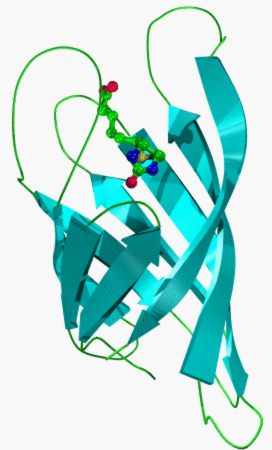 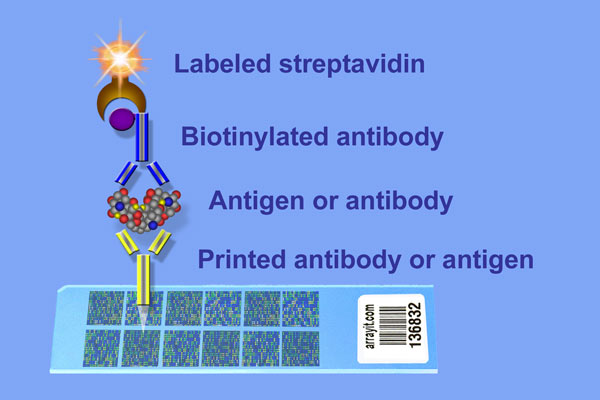 Megjelölt sztreptavidin
Biotinilált antitest
Antigén vagy antitest
Nyomtatott antitest vagy antigén
Fehérje chip különböző antitestekkel
29
2. Önszerveződő rendszerek
Molekuláris lehorgonyozás
(Foto)biotin-sztreptavidin immobilizáció fotolitográfiával kombinálva
30
2. Önszerveződő rendszerek
Kovalens immobilizáció 1): három amin kötésen alapuló lehetőség
31
2. Önszerveződő rendszerek
Kovalens immobilizáció 2): szuperaldehiddel aktivált felületek
Nátrium-borohidrát redukció 
(NaBH4)‏
Dehidratálás 
(-H2O)‏
DNS hozzácsatolás
Szuperaldehiddal aktivált felület
Szuperaldehiddal aktivált felület [közbenső állapot]
Szuperaldehiddal aktivált felület [„Schiff” Bázis]
Szuperaldehiddal aktivált felület [hibridizációra kész felület]
Dehidratálás 
(-H2O)‏
Nátrium-borohidrát redukció 
(NaBH4)‏
DNS hozzácsatolás
Szuperaldehiddal aktivált felület [közbenső állapot]
Szuperaldehiddal aktivált felület [„Schiff” Bázis]
Szuperaldehiddal aktivált felület
Szuperaldehiddal aktivált felület
32
2. Önszerveződő rendszerek
Kovalens immobilizáció 3): üveg aktivációja γ-aminopropil-trietoxy-szilánnal
Üveg
Cél: összekapcsolni a szervetlen (ásványi) felületet szerves csoportokkal
(APTES)
33
2. Önszerveződő rendszerek
Oligonukleotidok elektrosztatikus immobilizációja aminoszilánnal aktivált felületre
Amiloszilánnal borított hordozó
Módosítatlan DNS
34
2. Önszerveződő rendszerek
Példa hidrogén kötések alkalmazására
Oligonukleotid receptorok immobilizációja mefelelő felületre lehetséges az előre szintetizált „ragadós végek” segítségével (sticky ends)‏
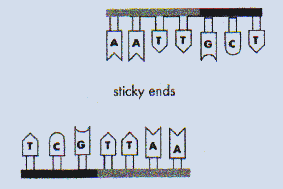 35
3. Pásztázó mikroszkópia
DNS monorétegek – az orientáció vizsgálatának fontossága
Az ss-DNS orientáció szerepe a szenzor érzékenységében:

érzékenység = f(felületi borítottság, orientáció),
felületi borítottság = g(bázispárok száma, immobilizációs eljárás),
orientáció = h(bázispárok száma, immobilizációs eljárás),
felületi borítottság                                orientáció.
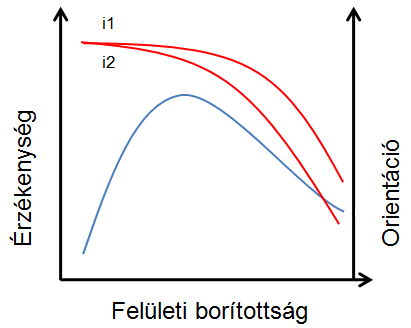 (Illusztráció)
36
3. Pásztázó mikroszkópia
Pásztázó mikroszkópiás módszerek
Atomerő mikroszkópia (AFM) nanoborotválás
1
A vizsgálataink célja
Optikai módszerek
Felületi plazmon rezonancia képalkotás (SPRi)
2
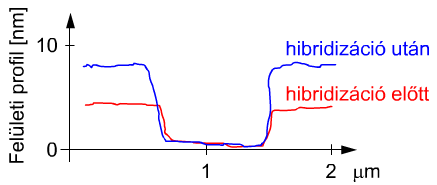 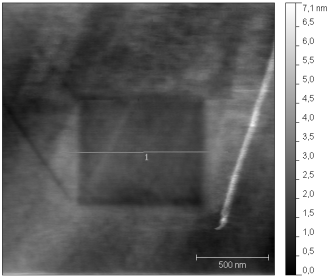 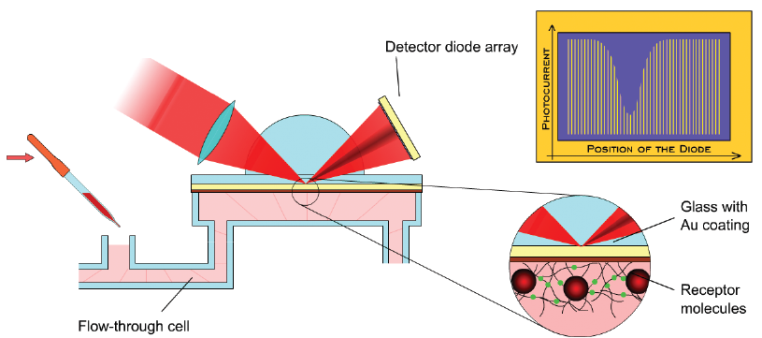 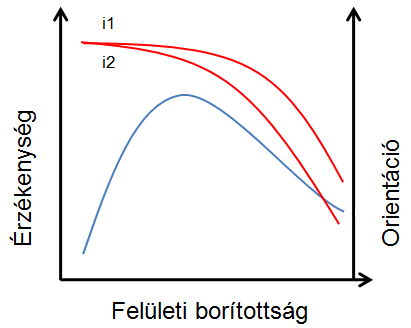 Elektrokémiai módszerek
Elektrokémiai Impedancia Spektroszkópia (EIS)
3
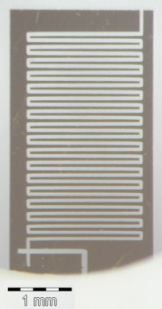 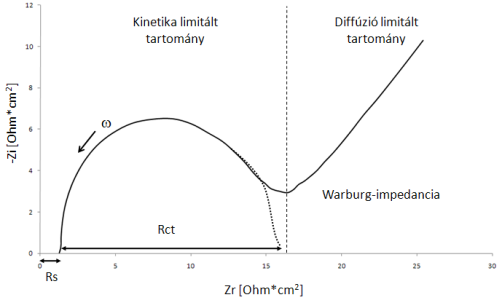 37
3. Pásztázó mikroszkópia
A képalkotás elve a kontakt üzemmód bemutatásán keresztül
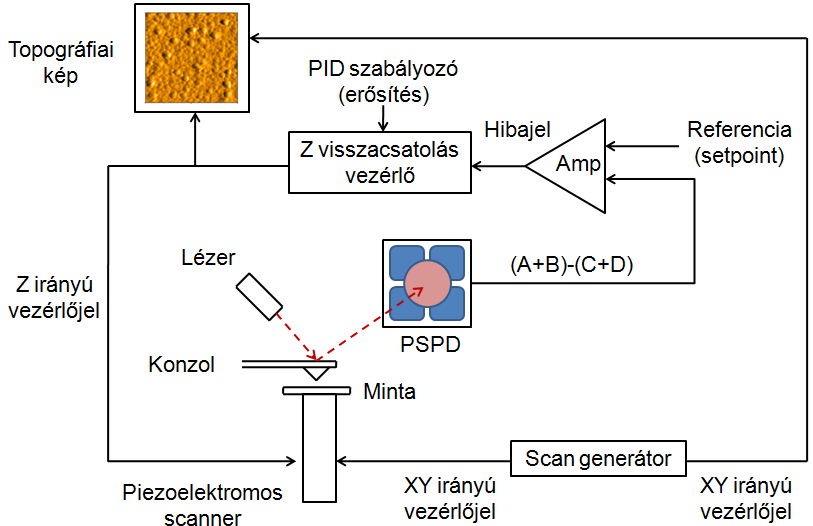 38
3. Pásztázó mikroszkópia
DNS receptorrétegek vizsgálati lehetőségei
Ritka receptorréteg (<1010 db/cm)

Pont-spektroszkópia 
Erőmérés
Vezetőképesség mérés
Felület pásztázása
Kontakt mód
Tapping mód

 B) Sűrű receptorréteg (~1012 db/cm)

Nanoborotválás (nanoshaving)
Nanobültetés (nanopatchnig, nanografting)


Keresztmetszeti analízis
Ritka DNS réteg tapping-AFM vizsgálata
a) amplitúdó
b) fázis
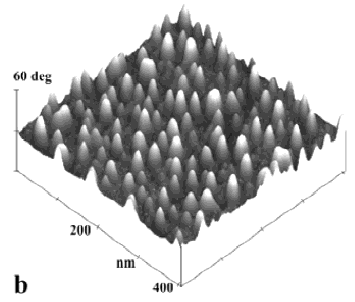 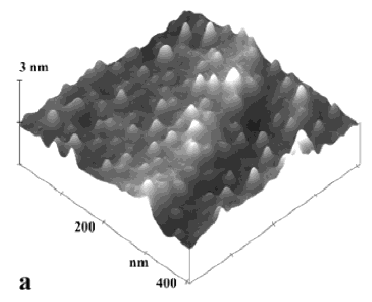 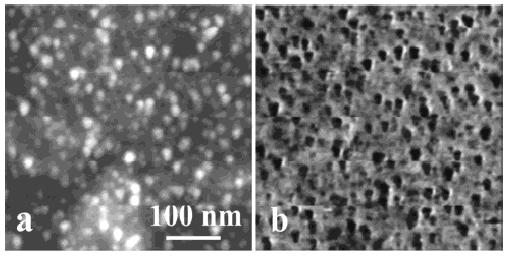 Forrás: D. Erts – 2003
39
3. Pásztázó mikroszkópia
A DNS nanoborotválás (nanoshaving) és alkalmazása
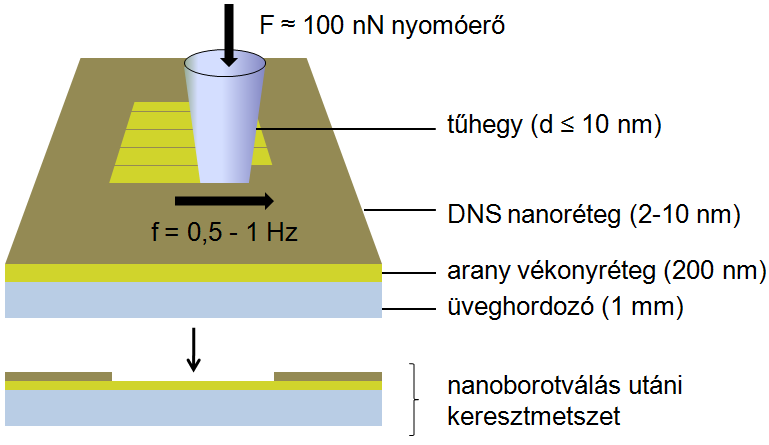 Az eljárás elve: a felületre felvitt DNS réteg eltávolítása a pásztázó tű nyomásának növelésével

Utána: Keresztmetszeti analízis
40
3. Pásztázó mikroszkópia
A pont-spektroszkópia és a nyomóerő szabályozása
Hooke törvénye:

A nyomóerő szabályozása:

Ahol: F: erő [nN], k: rugóállandó [nN/nm], x: Z riányú kitérés [nm], R: a tű és a felület jellemző rugalmassága [nm/mV], Usp: setpoint (referencia) feszültség [mV]
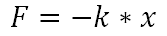 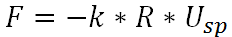 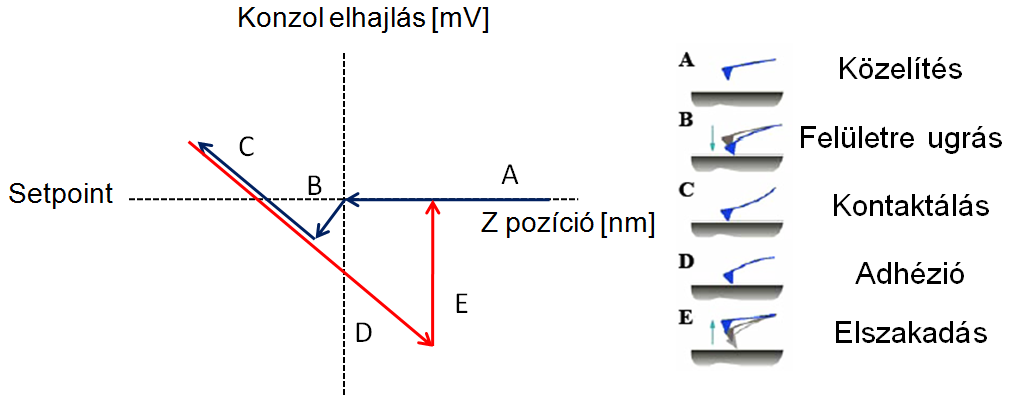 41
3. Pásztázó mikroszkópia
A mica (csillám) replika készítés transzfer-technológiája
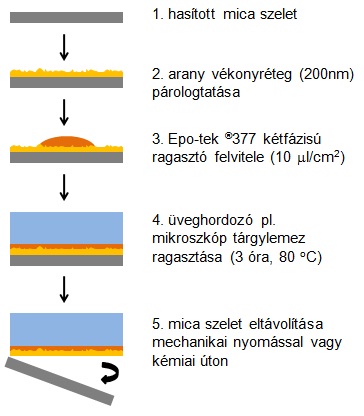 Cél: Atomi simaságú (felületi érdességű) arany vékonyréteg előállítása
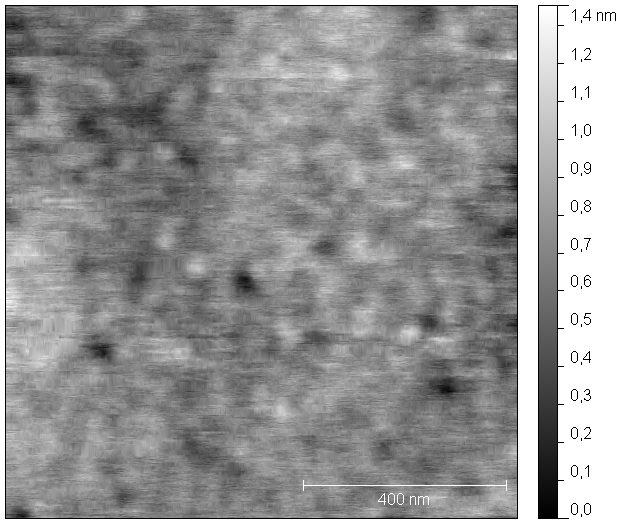 MICA-replika
200 nm Au
Ra: 0.108 nm
Forrás: M. Hegner, P. Wagner - 1993
42
3. Pásztázó mikroszkópia
A DNS nanobeültetés (nanografting/nanopatching) és alkalmazása
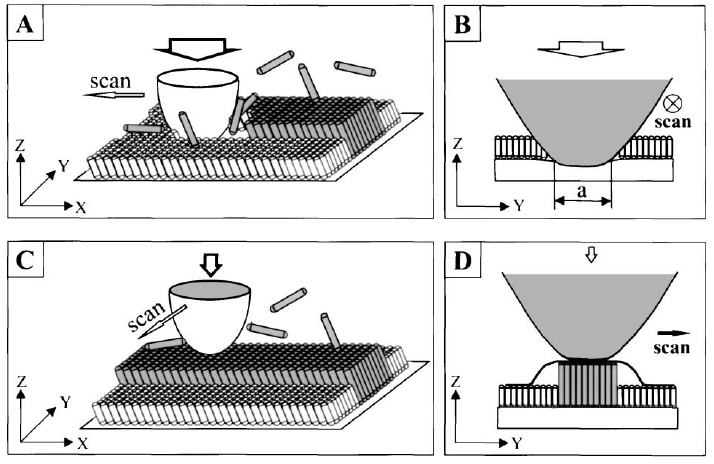 DNS molekulák
Alkántiol SAM
Forrás: S. Xu – 2000
43
3. Pásztázó mikroszkópia
Nanoborotválás a gyakorlatban
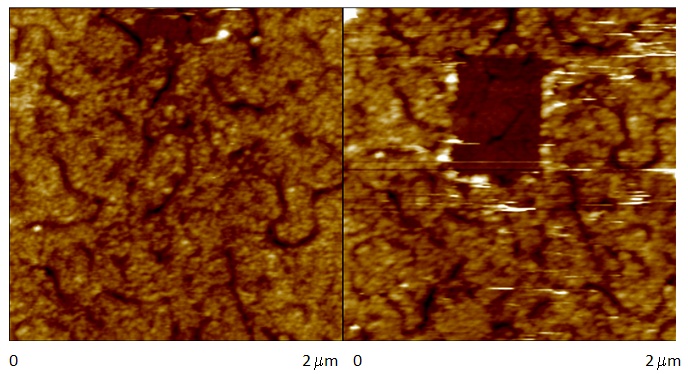 Dr. Giampaolo Zuccheri (Bolognai Egyetem) laboratóriumában közösen készített képek

MultiMode AFM – képalkotás folyadékcellában

DNS réteg nanoborotválása (nanoshaving)
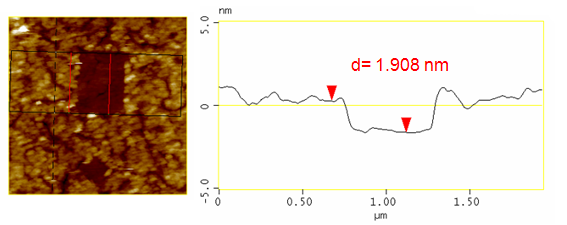 A leborotvált DNS réteg vastagsága 1,908 nm!

Szükséges hordozó felületi érdessége 
Ra < 0,3 nm!
44
3. Pásztázó mikroszkópia
A DNS receptor nanobortválás mint „egzotikus” vizsgálati mód elsősorban ORIENTÁCIÓ felőli megközelítés:
Kontakt-AFM kép(Veeco diInnova, saját)
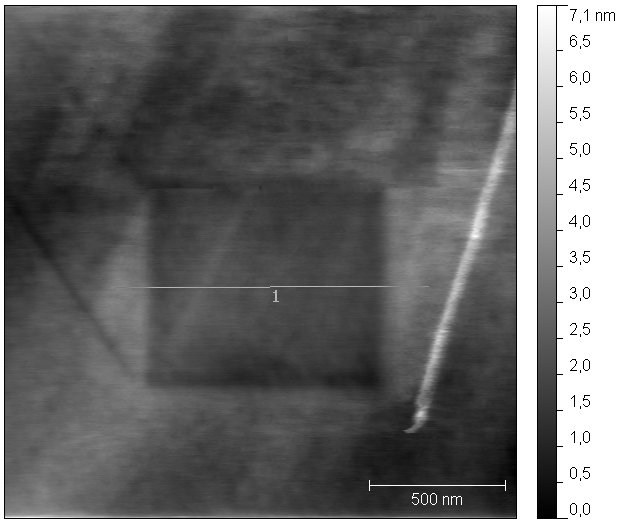 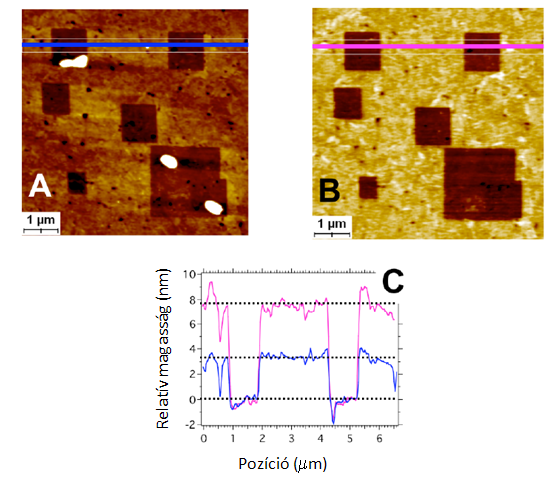 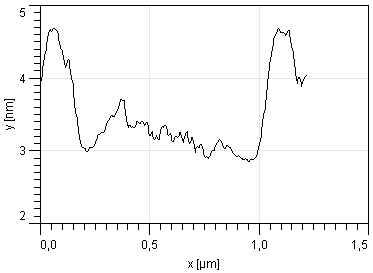 Forrás: 
M. Castronovo 
2008
d=~1nm
45
3. Pásztázó mikroszkópia
A nyomóerő szerepe – megoldandó problémák
Tapping-AFM kép
arany
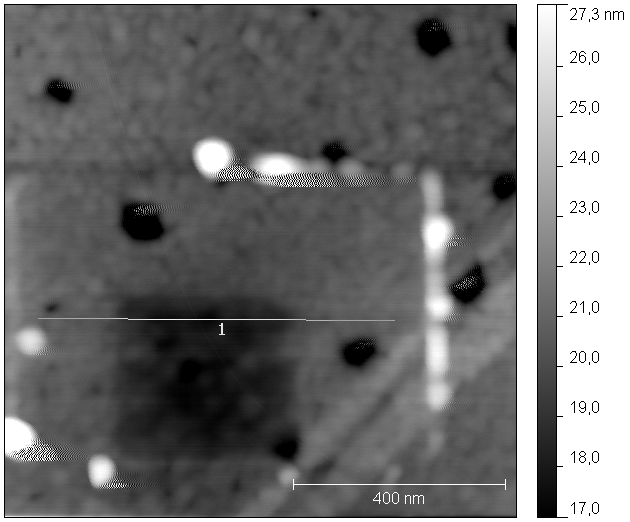 Helytelen nyomóerő:
 réteg összenyomás
 DNS akkumuláció
 „arany borotválás”

Problémák:
 rugóállandó
 scanner 
    pozícionálási hiba
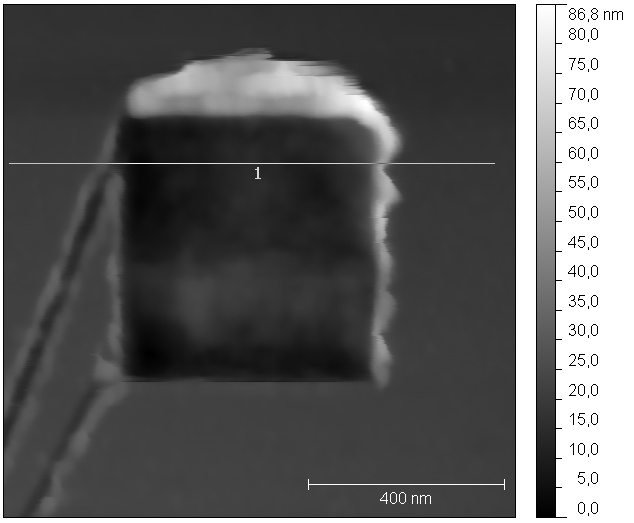 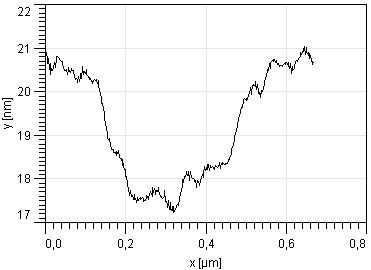 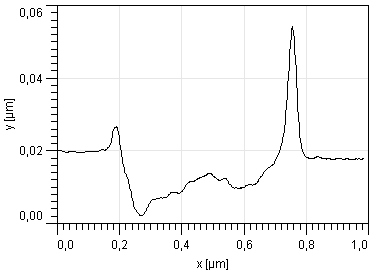 ~2.5 nm
~20 nm
46
Ellenőrző kérdések:

1. Mit nevezünk bioérzékelőnek? Adjon példát egy bioérzékelőre! Milyen elvi részegységekre tudja felbontani a bioérzékelőket?

2. Mit értünk önszerveződő rendszerek alatt? Mik az önszerveződő monorétegek (SAM)? Adjon példát önszerveződő rendszerekre ill. önszerveződő monorétegekre.
 
3. Írja le röviden az AFM nanoborotválás (nanoshaving) / nanobeültetés (nanopatching) eljárás elvét DNS monorétegek esetén.
47